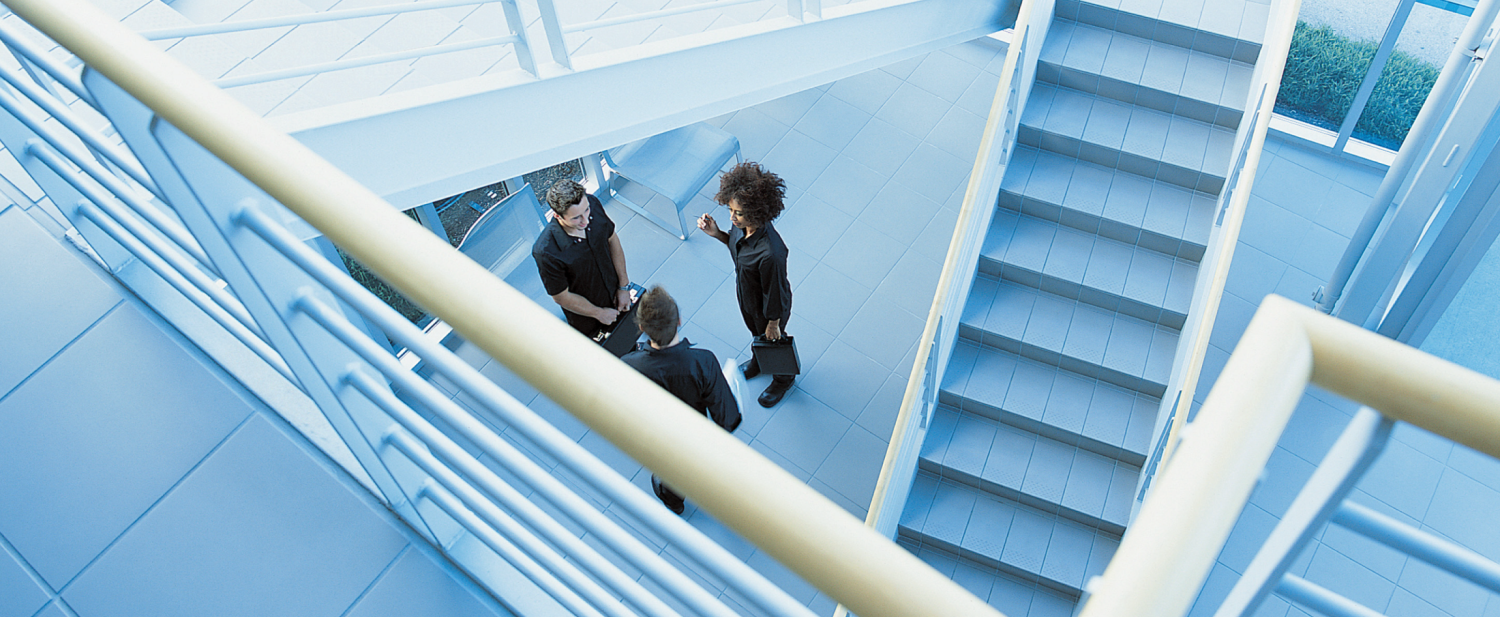 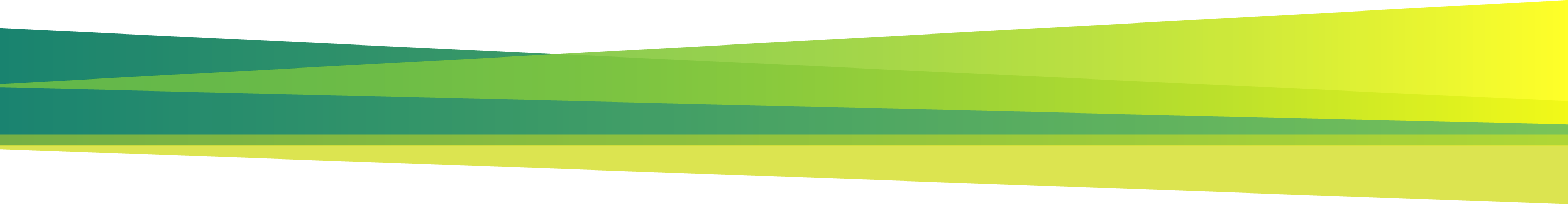 Příležitost pro partnery s Windows 7
Lukáš Křovák
Produktový manažer divize Windows
1.10.2009
Agenda
Velikost trhu a příležitosti
Přehled edicí systému Windows 7
Software Assurance a Upgrade na Windows 7

Co budou zákazníci řešit? 

Mají zákazníci licence v pořádku?

Na co se zaměřit?
Velikost trhu a příležitosti?
Celkem přes 4,6 miliónu počítačů v ČR

Více než 50% počítačů splňuje HW požadavky systému Windows 7

V roce 2010 se prodá více než 1 milión počítačů se systémem Windows 7

Každé Euro, které vydělá Microsoft na systému Windows 7, vygeneruje pro partnery zhruba 19,18 EUR*
40,7% HW
36,3% SW
23,0% služby  


*Zdroj IDC, The Economic Impact of Windows 7 Study, 2009
Proč začít používat systém Windows 7
Rychlost

Vylepšené uživatelské rozhraní

Jednoduchost

Nové možnosti interakce se systémem
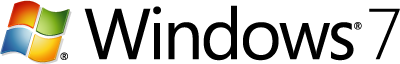 Přehled edicí systému Windows 7?
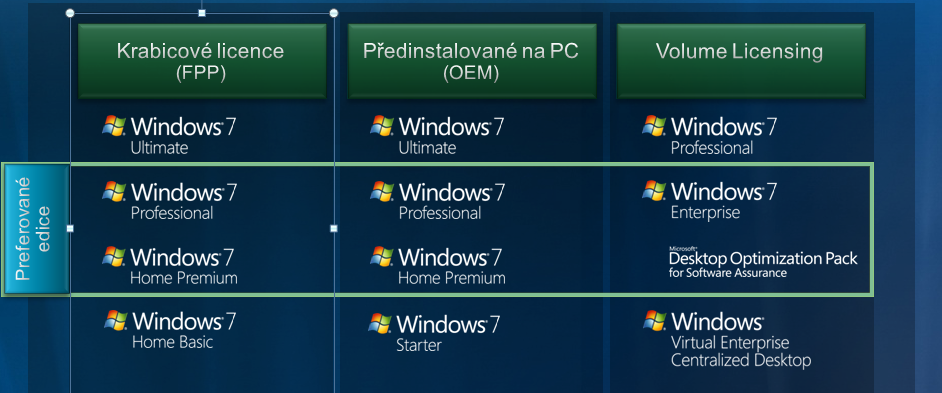 Vyšší edice obsahuje kompletní funkcionalitu edice nižší
Software Assurance a Upgrade na Windows 7
Software Assurance
Nejlevnější způsob, jak získat Windows 7 ve verzi Enterprise
Lze dokoupit ke všem počítačům zakoupeným s OEM licencí Windows XP Professional nebo Vista Business/Ultimate v období od 1. srpna 2008
Právo k nákupu sady nástrojů Microsoft Desktop Optimization Pack (MDOP)
Právo na provoz 4 systému Windows ve virtuálním prostředí
Další společné výhody Software Assurance

Upgrade na Windows 7
Windows 7 Professional
Dostupný v rámci multilicenčních smluv
Nutná podkladová licence Windows XP nebo Vista
Co budou zákazníci řešit?
Hardwarové požadavky
 Kompatibilitu aplikací
 Způsob instalace Windows 7
 Přípravu image
 Migraci uživatelských dat a nastavení

 Nástroje dostupné pro nasazení Windows 7
 Microsoft Assessment and Planning Toolkit 
 Microsoft Application Compatibility Toolkit 5.5 
 Microsoft Deployment Toolkit (MDT) 2010
 Windows Deployment Services
 Imagovací nástroje


Více informací na: http://technet.microsoft.com/en-us/ee150430.aspx
Mají zákazníci licence v pořádku?
Otevřete diskuzi se zákazníky o správném licencování
 Vysvětlete problematiku licencování Windows 
 Komunikujte rizika 
 Nabídněte softwarový audit
 
V případě zjištění nesrovnalostí nabídněte řešení
 Get Genuine Windows Agreement (GGWA)
 Od 5 počítačů a více
 Plná licence, nepřenosná
 Pro malé i velké organizace nebo pro akademické instituce
 Stejný způsob prodeje jako u multilicenčních smluv
 Možnost hromadné instalace

 Get Genuine Kit (GGK)
 Od 1 počítače
 Plná licence, nepřenosná
 Bez možnosti hromadné instalace
Na co se zaměřit?
1) Interní nasazení Windows 7
 Znalost produktu
 Získání zkušeností s řešením případných problémů
 Růst efektivity a snížení nákladů

2) Informovat zákazníky o vhodném způsobu licencování
 Software Assurance
 Upgrade licence

3) Pomoc zákazníkům s přechodem na Windows 7
 Nové způsoby nasazení operačního systému
 Odstranění problému s kompatibilitou aplikací
 Příprava na použití nových technologií

4)Pomoc zákazníkům se správným licencováním
 Softwarový audit
 Náprava případných nesrovnalostí
Lukáš Křovák
Lukas.krovak@microsoft.com